Updates from 
Warwickshire County Council
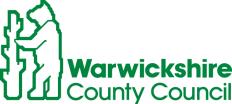 Chris Malone 
Assistant Director, Education Services
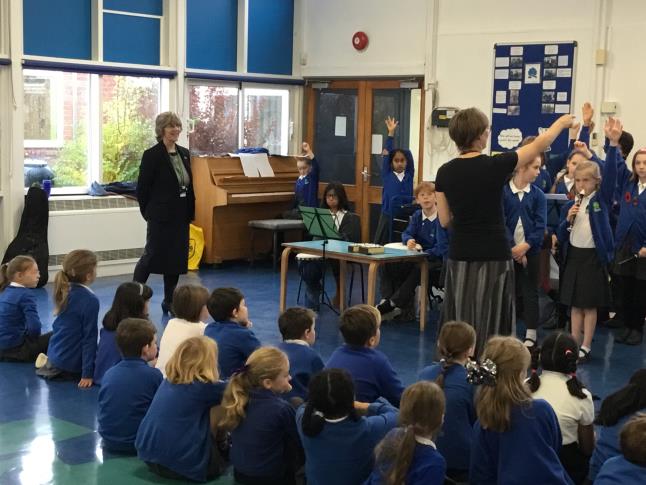 Paul Senior
Interim AD - Education services

Story and Journey to Warwickshire….

Priorities/ Focus:
Partnerships
Policy
Performance 
Strategy

Key Deliverables
Peter Kent



Education Strategy Champion for Warwickshire County Council
Hayley Good
Strategic Lead, Learning & Performance WCC


DfE School Improvement announcements last Friday

OFSTED ethical inclusion research project

MOU Review

Warwickshire Attendance service

Targeted governor training offer

WISP (Warwickshire Improving SEND Project)

Learning and Performance -  hayleygood@warwickshire.gov.uk
Ross Caws
SEND & Inclusion
Consultation on draft SEND & Inclusion Strategy

Promoting Inclusion
Delivering Outcomes for School Age Learners with High Needs
Improving health and social care outcomes for learners with SEND
Preparation for Adulthood
Workforce Development
Transport

Engagement on review of SEN Provision Matrix
Savings plan of £1.5m from High Needs Block shared with Schools Forum

SEND and Inclusion - rosscaws@warwickshire.gov.uk
John Edwards
Strategic Lead - Education Sufficiency and Access
Strong demand from working parents for 30 hours Childcare for 3 and 4 year olds. 

The Council's Sufficiency Strategy is now published and  available at: https://apps.warwickshire.gov.uk/api/documents/WCCC-1023-88  or through the Education Strategy at: https://www.warwickshire.gov.uk/educationstrategy 

We continue to implement changes to the Council's Home to School Transport policy.

School admissions arrangements for September 2020 will be out for consultation in December.

Education Sufficiency and Access – johnedwards@warwickshire.gov.uk
Deena Moorey
Virtual School for Children Looked After (CLA) and 
Children Previously Looked After (CPLA)
1. Statutory duty regarding CLA and CPLA
DT training update
Senior Teacher requirement
CLA returning to parents are not CPLA
2. Opportunities for CLA
Choir in a day, 21st Nov
University Go!
3. Opportunities for schools
Spring term SEMH training in Heads Up
Attachment Aware Schools project


Virtual School – deenamoorey@warwickshire.gov.uk
Thank you 
for coming!
We value your feedback, please fill in 
the evaluation form in your pack and 
leave on your table for collection.